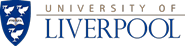 Who Deserves to be Equal at Work?
Dr A Tataryn
atataryn@liverpool.ac.uk
University of Liverpool
07.10.2017
Equality Law
Protection in Employment for all?

Gaps: employment law – equality – immigration law 

migrant workers, or persons without recognised citizenship status/precarious immigration status

The disintegration of the old industrial model of employment based on the “standard employment relationship” = non-standard contracts, sham employment contracts and atypical work
[Speaker Notes: (full time year-round employment for a single employer)]
Rhetoric of work and migrant workers
EU citizens
Concept of ‘EU immigrant’ is non-existent in law 
“Let language not betray us: European citizens exercising their right to free movement are not ‘immigrants’. All European citizens have the same rights.” Viviane Reding, then Commissioner for Justice, Fundamental Rights and Citizenship
Third-Country Nationals (TCNs)
Precarious workers
[Speaker Notes: EU citizens who have the right to travel, live, work and study where ever they want in the Union are put on a par with immigrants from countries outside the EU.]
Who Counts
As an employee?
As a worker?

As discriminated against under the Equality Act 2010?
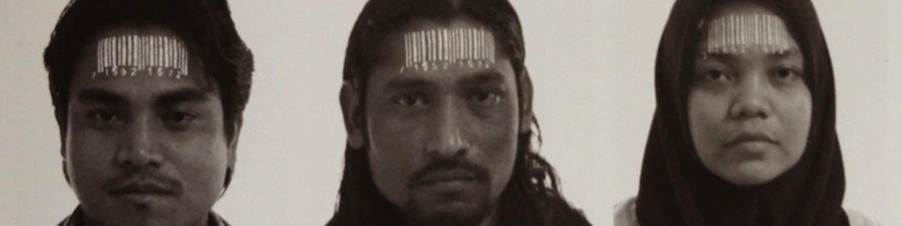 Case law: illegality?
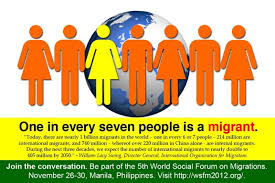 [Speaker Notes: Hounga v Allen [2014] SCR]
Taiwo v Oliagbe (2016) IRLR 719 SC
s 13(1) Equality Act 2010 ('EA') a person 
(A) discriminates against another 
(B) if, because of a protected characteristic, A treats B less favourably than A treats or would treat others.

S 9(1): Race includes 
(a) colour; 
(b) nationality; 
(c) ethnic or national origins.
Taiwo v Oliagbe (2016) IRLR 719 SC
Does nationality (S 9.1b) include immigration status?

Immigration status is not a protected characteristic
Modern Slavery Act 2015?
[Speaker Notes: SC suggested Modern Slavery Act could grant ability to claim compensation for injury caused by ill treatment based on vulnerable immigration status]
Inside versus outside
in the case of migration, laws and policies do not only ‘manage migration’ but, are critical to the production of social and employment relations (Bridget Anderson, 2017)
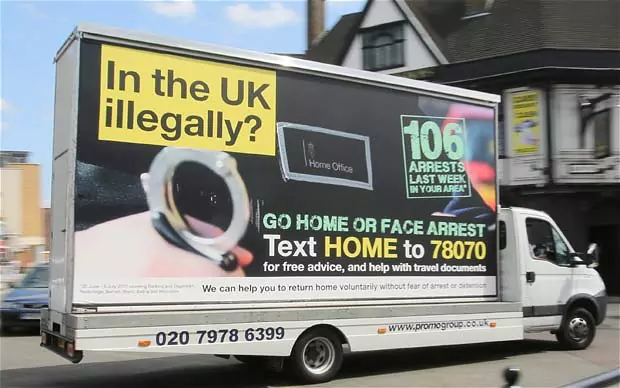 Equality for those ‘inside’?
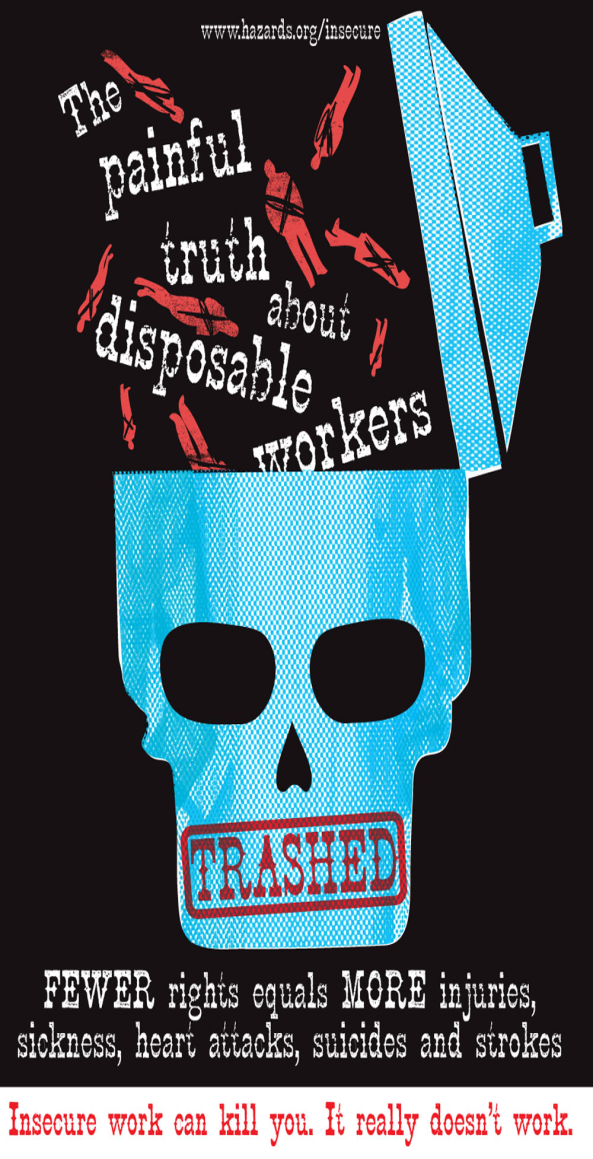 Citizenship as legal status does not equal full inclusion – where is the law going wrong?
Multiple exclusions
[Speaker Notes: Experiencing equality in  the workplace in practice versus creating ‘more law’, hoping it will be ‘better law’]
Law / Economics
More law = better law?

Economic priorities prefer less employment/worker protections 
cheaper labour, less benefits, less obligation = more efficient
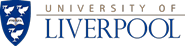 Questions
Dr A Tataryn
atataryn@liverpool.ac.uk
University of Liverpool
07.10.2017